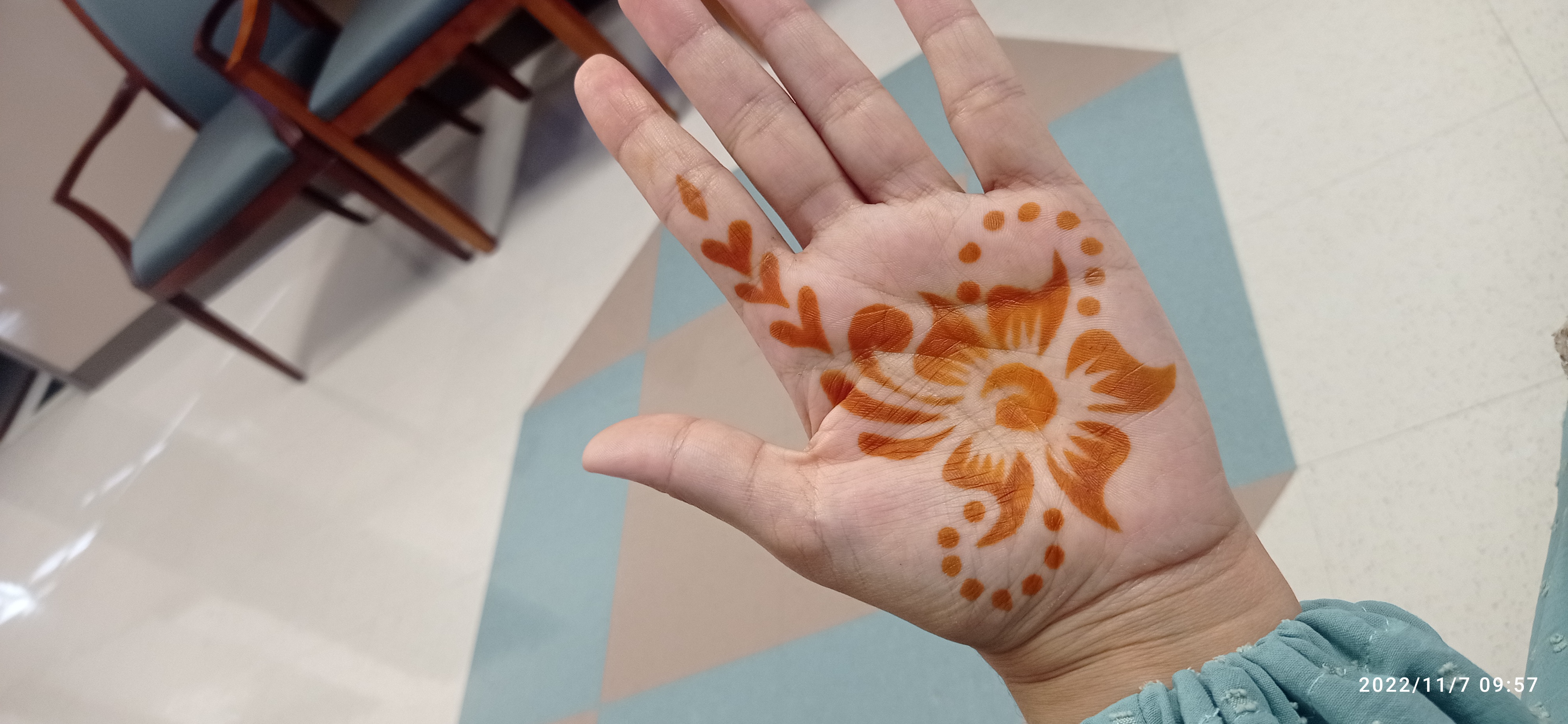 Henna party
November 2022
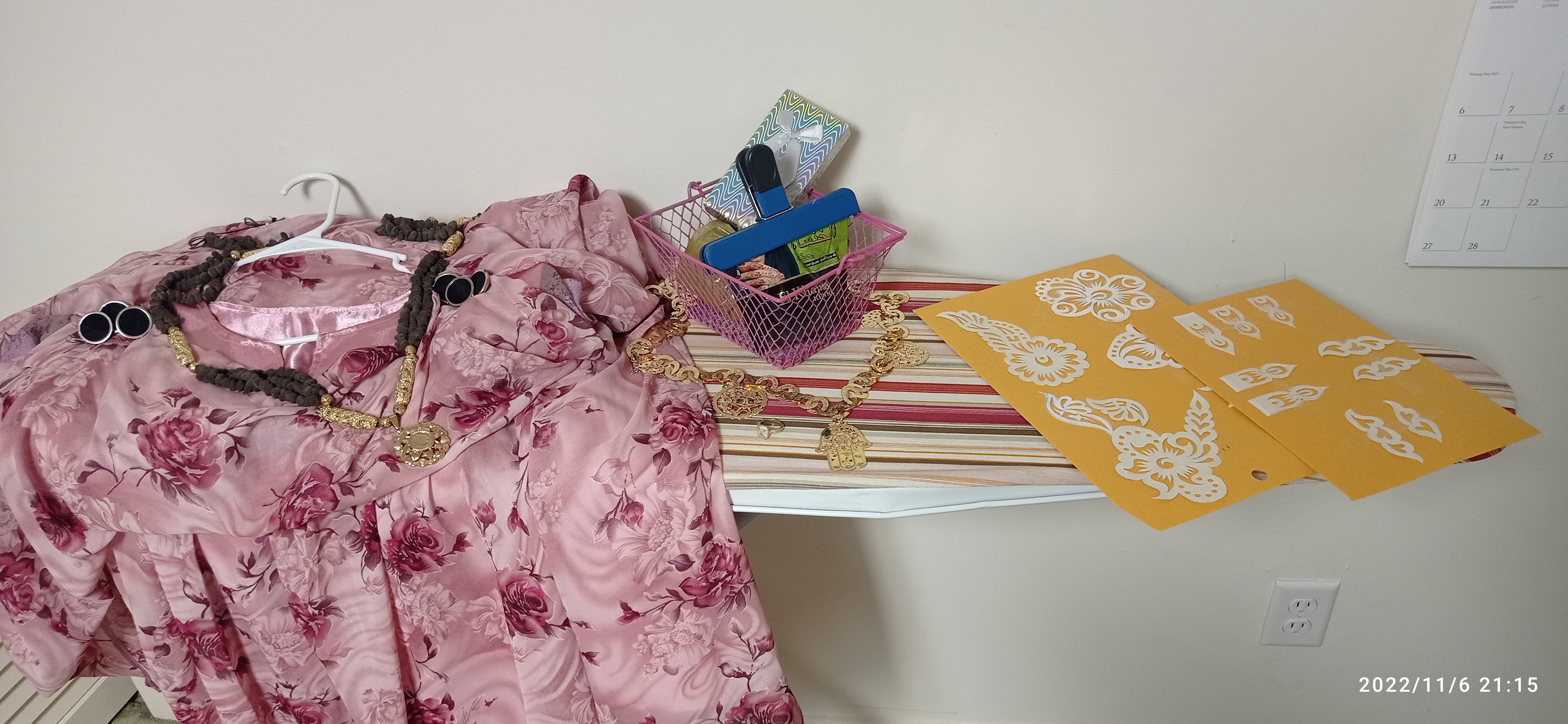 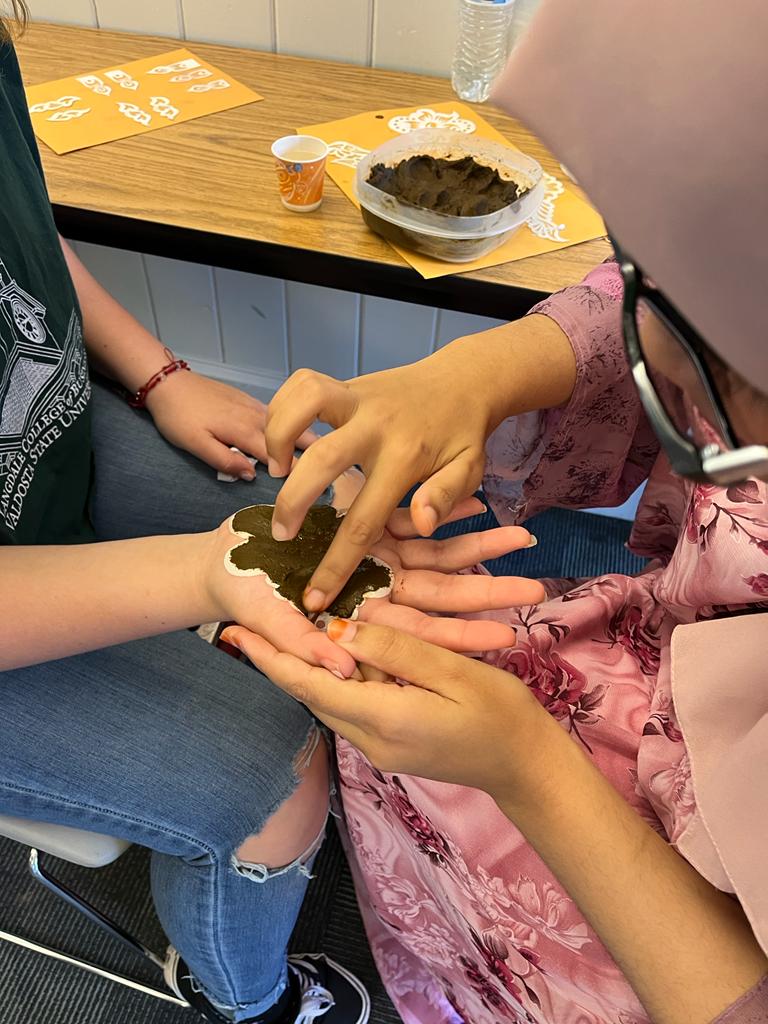 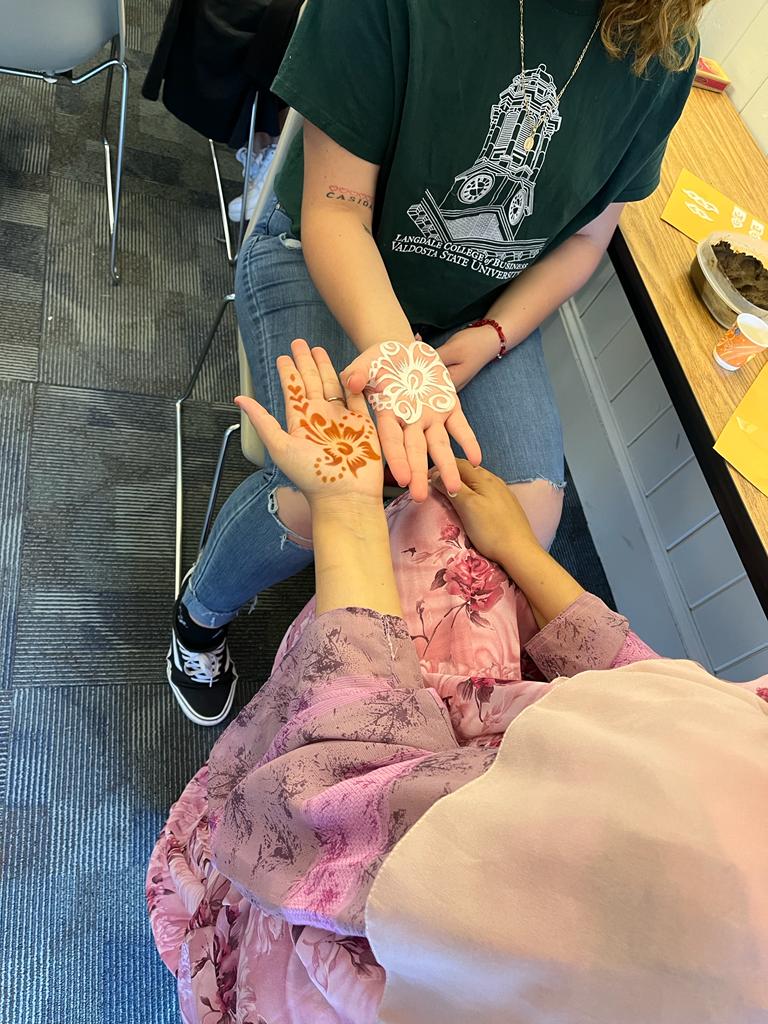 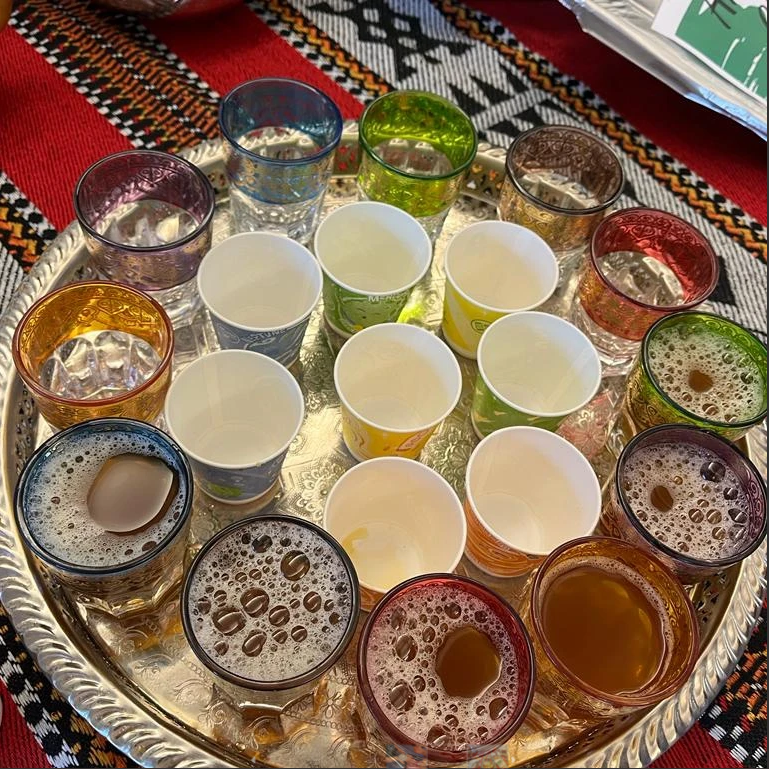 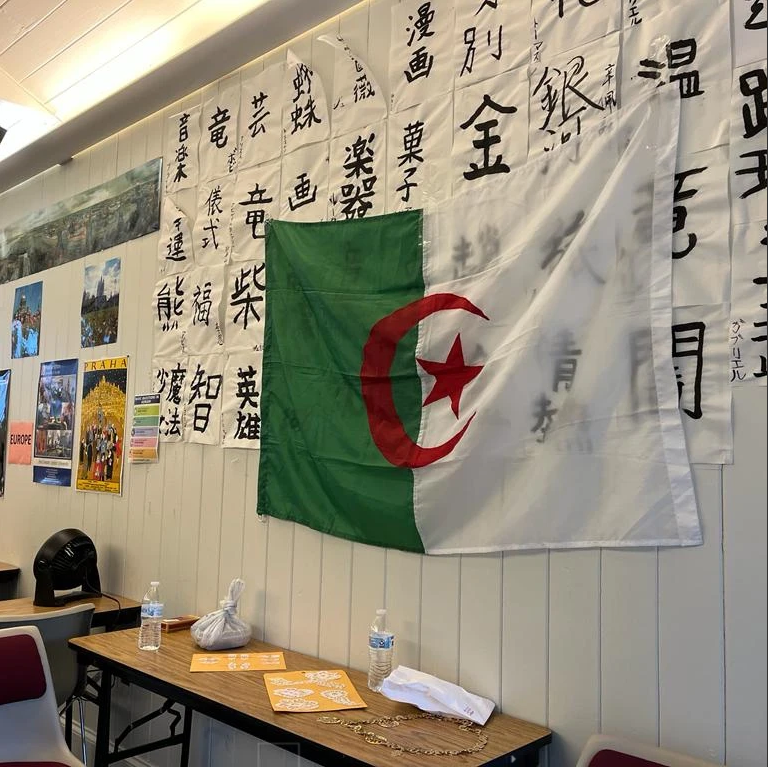 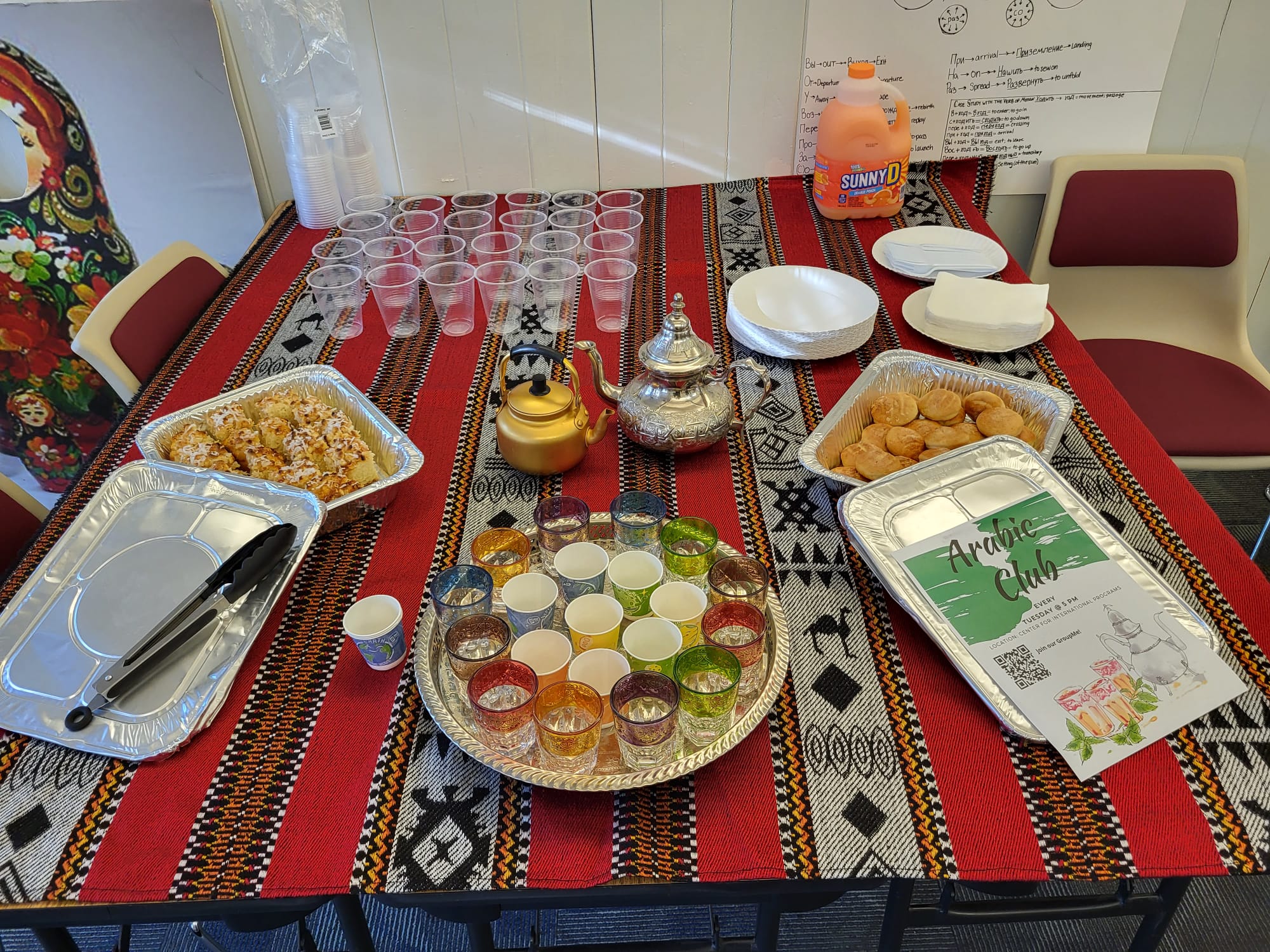 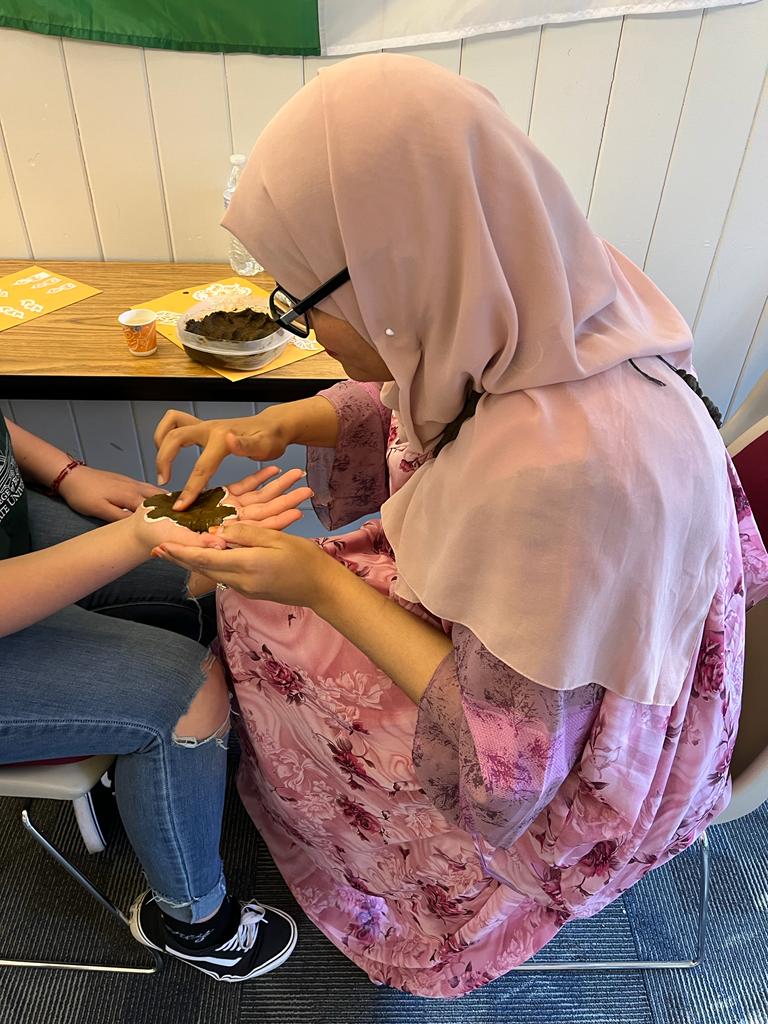 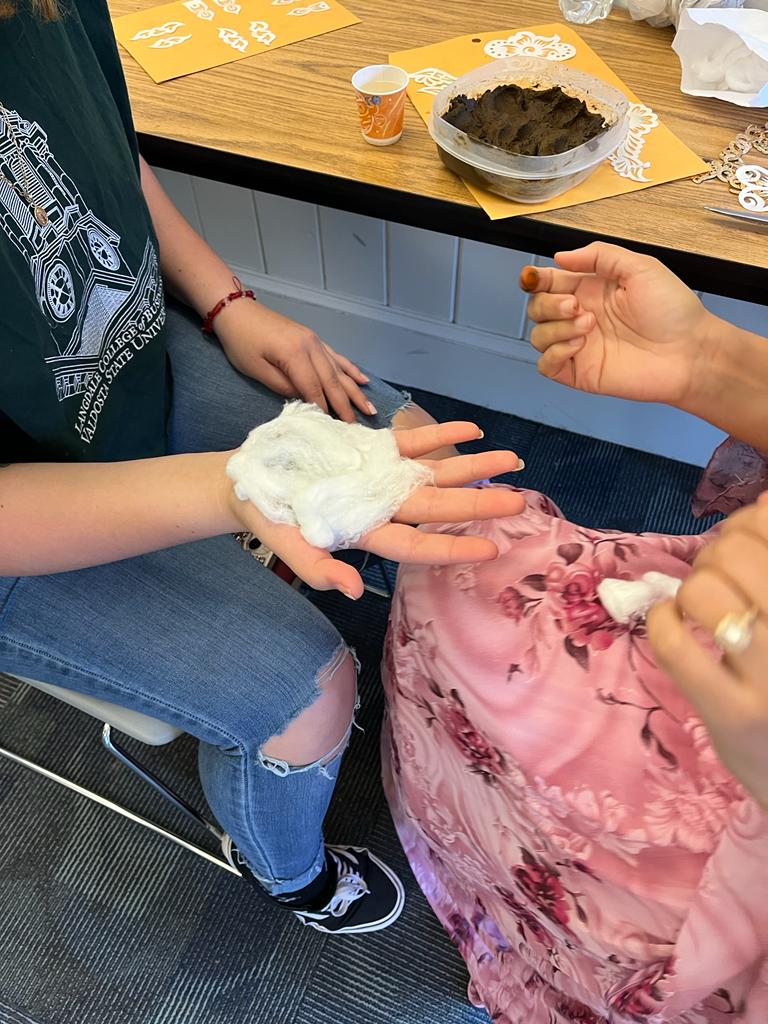 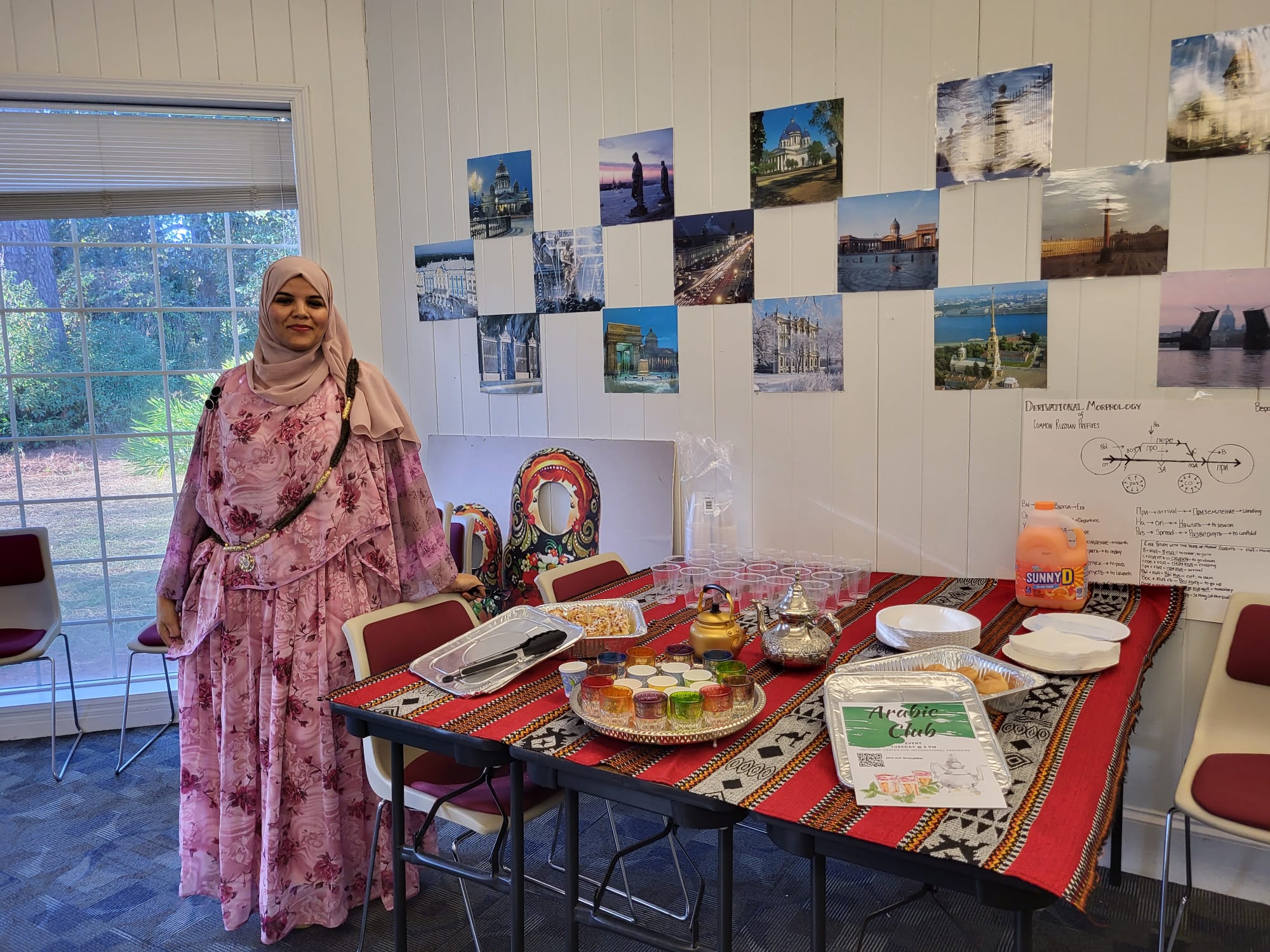